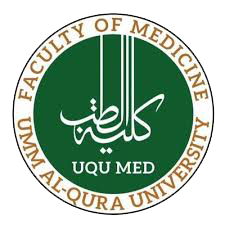 أطلس التشريح
من خلال موقع الجامعة
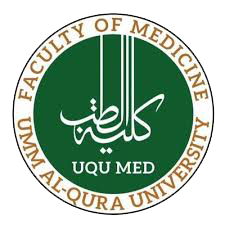 خطوات الوصول للأطلس
قم بزيارة موقع الجامعة الالكتروني من خلال الرابط التالي : https://uqu.edu.sa
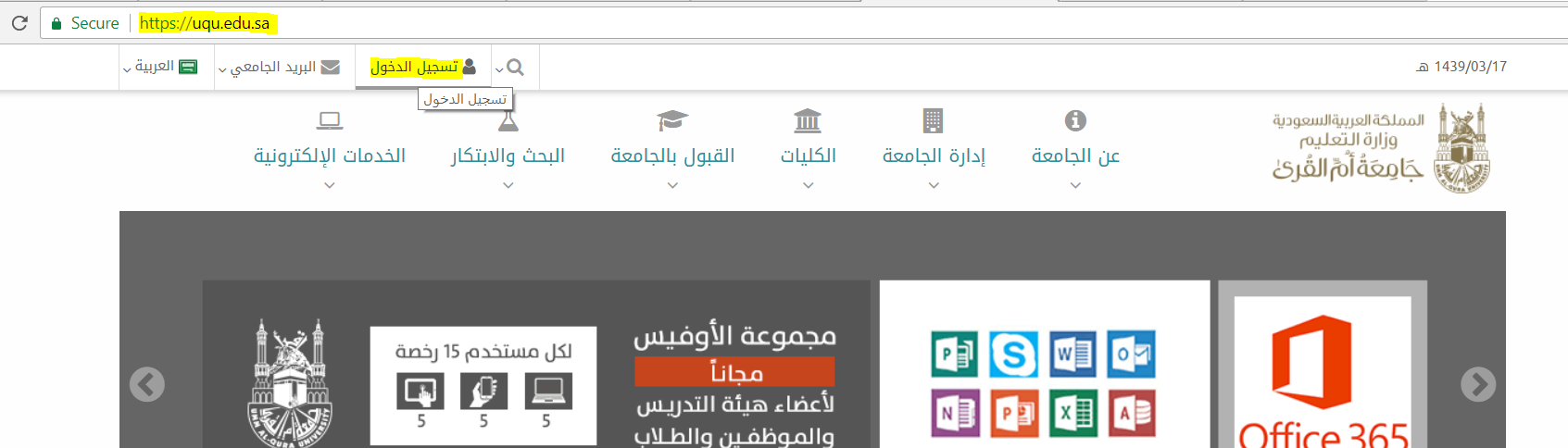 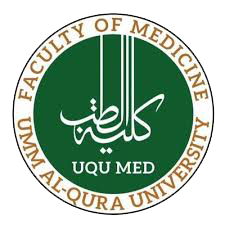 بتسجيل الدخول
ثم قم بتسجيل الدخول باستخدام معلومات دخولك للبريد الجامعي.
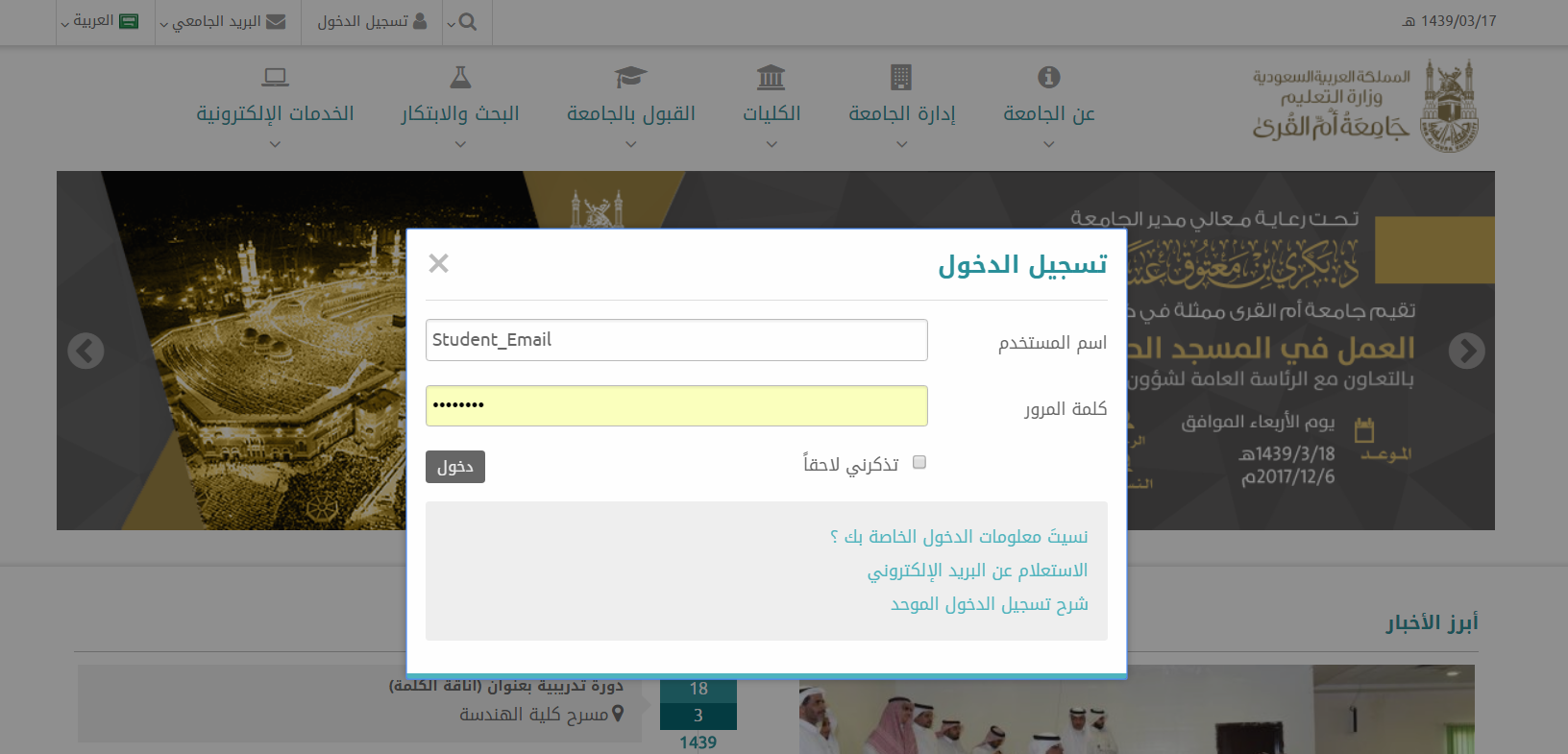 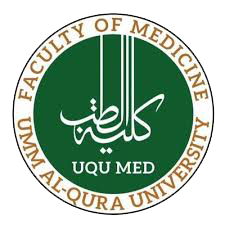 اختر رابط المكتبة
من القائمة الرئيسية للموقع اختر البحث والابتكار ومن ثم مكتبة الملك عبدالله الجامعية
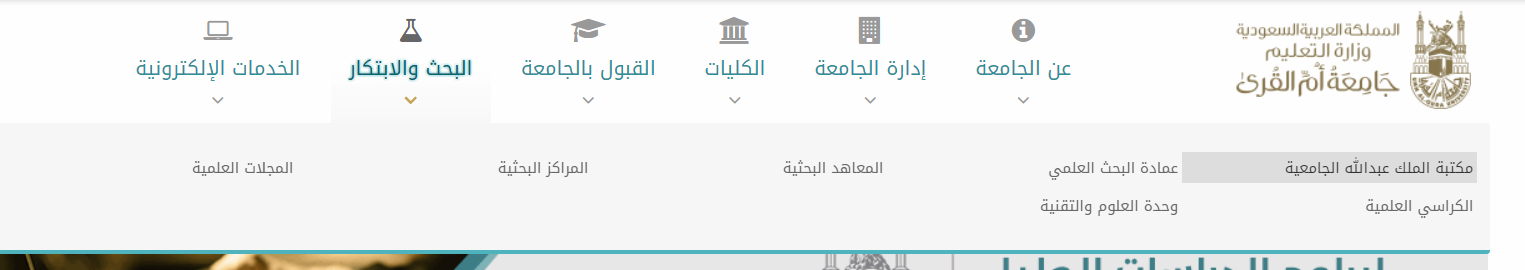 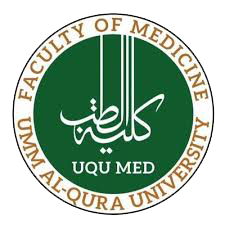 من خلال موقع المكتبة اختر قواعد المعلومات
من خلال موقع المكتبة اختر قواعد المعلومات من الايقونات في اسفل يسار الشاشة
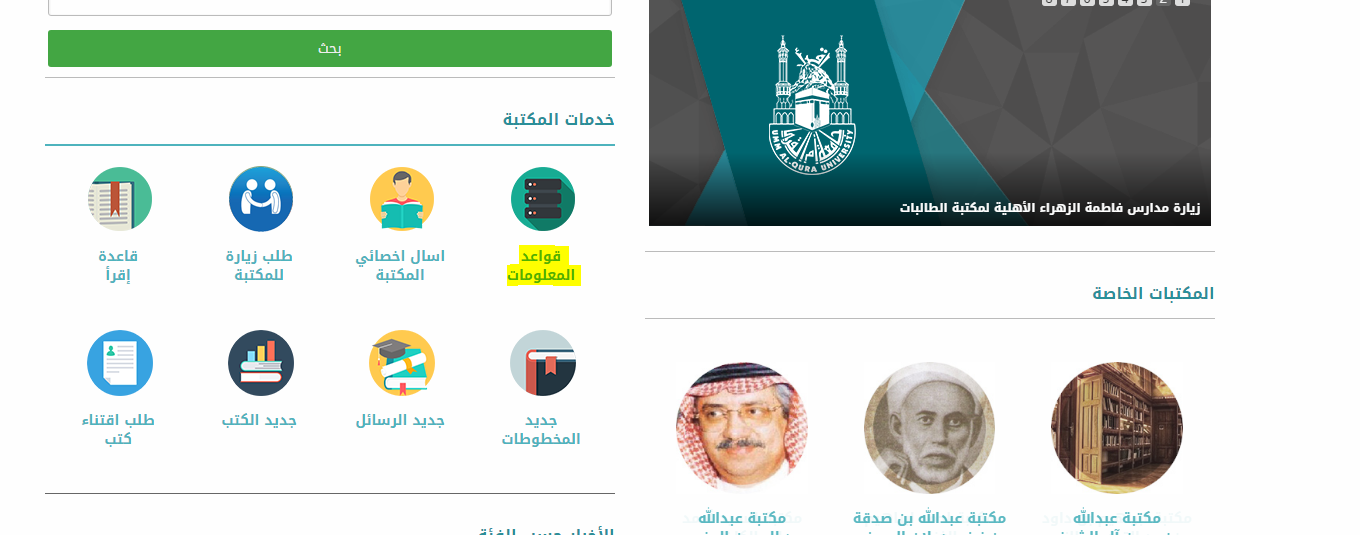 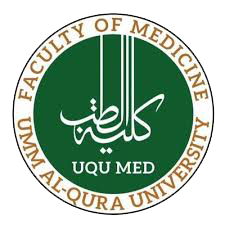 قواعد المعلومات الأجنبية اختر Acland Atlas for Human Anatomy
من خلال الجداول الظاهرة اختر الجدول قواعد المعلومات الأجنبية ومن ثم اختر Acland Atlas for Human Anatomy
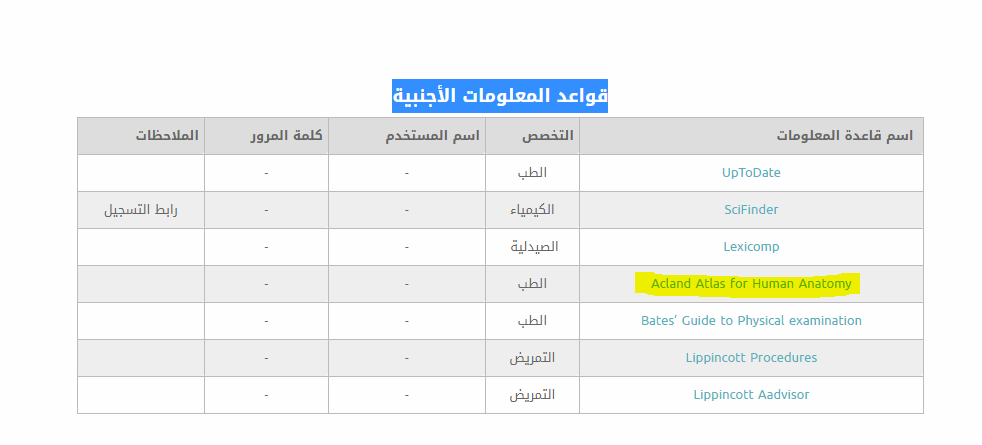 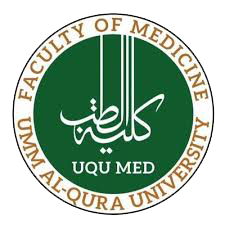 الموقع الإلكتروني للأطلس الان متاح لك
تأكد من ظهور اسم الجامعة في اقصى يمين الشاشة لكي تتمكن من جميع الصلاحيات المتاحة  داخل الموقع .
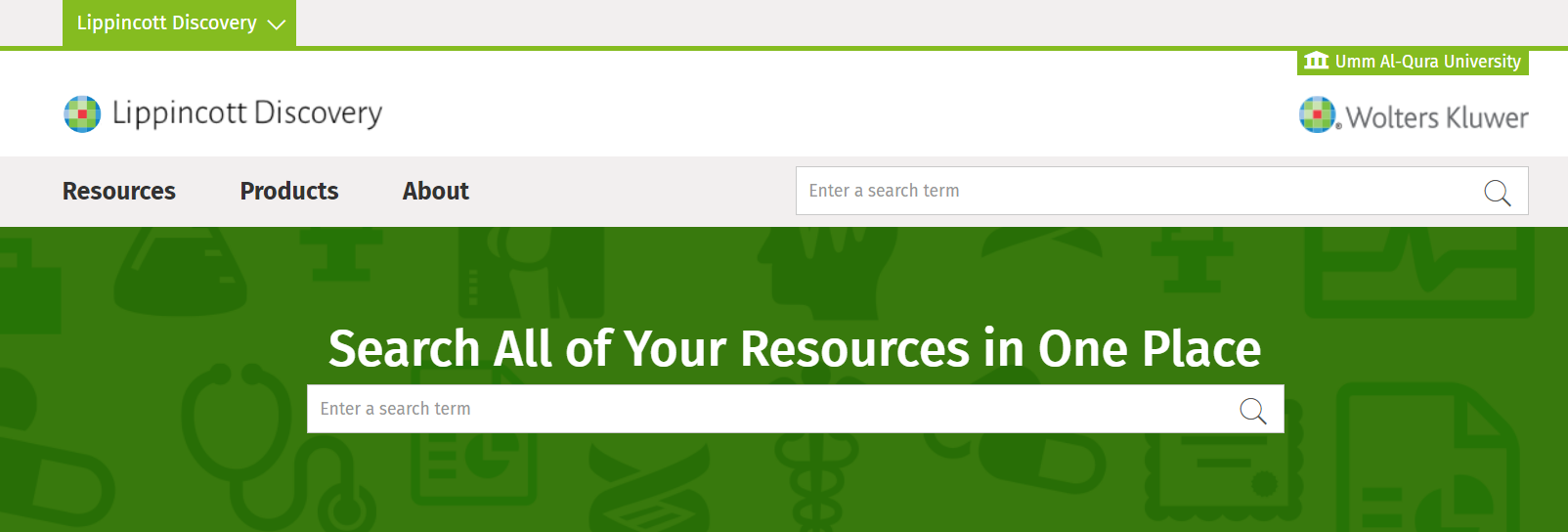